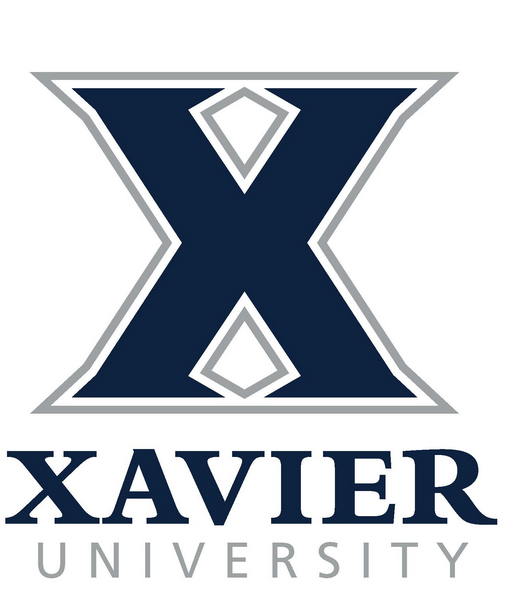 A QUANTITATIVE ANALYSIS OF RESILIENCY AND ACADEMIC ACHIEVEMENT AMONG MULTIRACIAL STUDENTS IN URBAN HIGH SCHOOLS
Dr. Brett A. Burton, Assistant Professor
Xavier University
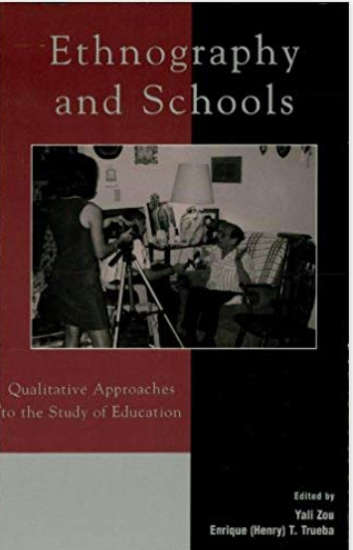 Relevance of the research 
Education Leadership
School Improvement in Urban High Schools
PSAE in the state of Illinois (ACT)
Multiracial Student Experience 

Trueba’s (2002) Resiliency for Academic Success
Background of research
6 Components
Resiliency researchers have investigated the impact of protective factors on the academic achievement of minority students, and the results have varied among them (Benard, 1991; Smith & Carlson, 1997; Werner and Smith, Trueba, 2002; Wasonga, 2004).
National Center for Educational Statistics (2019) student population has become more diverse in 20 years
Diversity has presented challenges in U.S. Schools
NCES (2019) 26 point gap in 4th grade reading between Caucasian and African-American
NCES (2019) 23 point gap in 4th grade reading between Caucasian and Hispanics 
Achievement Gap: Carnoy and Garcia (2017) race continues to be a factor in explaining the achievement gap 
Lee (2008) achievement gap among minority students may have negative lifetime consequences
Wallace (2004) multiracial children are minorities and their families are minority families
Wardle (2001) early childhood program and school is one of the first places a multiracial child experiences harassment and questioning of their identity
Statement of the problem
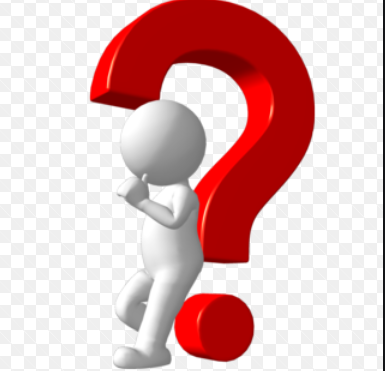 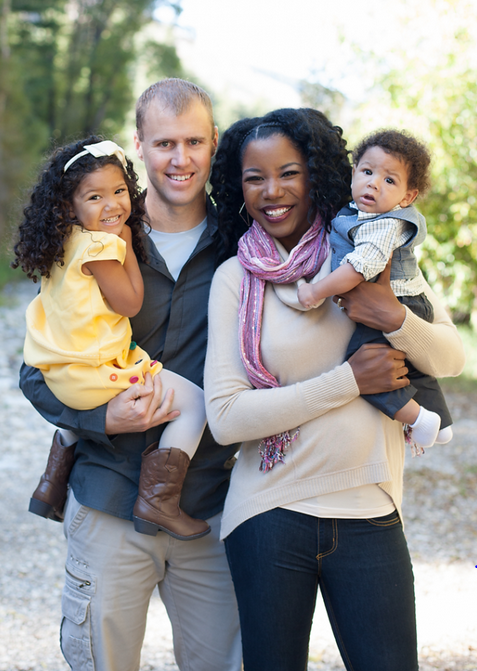 Multiracial student experience
 2011= 1.2% = all public school students in the United States
 2018= 3.1% = all public school students in the United States
Choi, Harachi, Gillmore, and Catalano (2006): Minority Youth Project- sample size was 2,305 respondent from  2,777 multiracial= 454 or 20.6% were multiracial youths significantly more likely than all three monoracial youth groups to have ever smoked, drink alcohol, and use marijuana. 
Quillian and Redd’s (2009) research found that multiracial students attempting to bridge both races may experience frustration with identity development. 
Cooney and Radina’s (2000) research identified that multiracial students have difficulty with identity formation, which may lead to a lack of acceptance with peers or friends.
Educators remain perplexed in how to best meet the needs of this unique student group.
Multiracial Family
What are you?

How do you racially identify?

Are you Mixed? Which ethnicity are you more?

Where are you from?

Why is your hair like that?
Questions multiracial students experience
What race are they?
How about these children?
The purpose of this study was to explore the six attributes of the Resiliency for Academic Success Framework  (Trueba, 2002) and their relationship to academic achievement among urban high school students, with a focus on these outcomes for multiracial students.
Purpose of the Study
RQ1: 	What are the levels of Resiliency  for Academic Success factors and academic achievement (PSAE Scores in Reading and Math) among Caucasians, African-Americans, Hispanics, and multiracial urban high school students?

RQ2: 	What is the relationship between Resiliency for Academic Success factors and academic achievement (PSAE Scores in Reading and Math) among Caucasians, African-Americans, Hispanics, and multiracial urban high school students?

RQ3: 	Are there differences in Resiliency for Academic Success factors and academic achievement (PSAE Scores in Reading and Math) among Caucasian, African-American, Hispanic, and Multiracial urban high school students ?

RQ4:	What Resiliency for Academic Success factors predict academic achievement among urban high school students in each of the four racial groups (Caucasian, African-American, Hispanic, and multiracial)?
Research Questions
Literature Review
1. Intelligent Planning in the pursuit of major goals, delaying gratification for the sake of future rewards
6. Spiritual Strength based on religious, cultural, and linguistic values
Assisted performance and ZPD in the discovery of the new self through resiliency
Resiliency for Academic Success
4. Ability to appreciate and use family support during crises
2. Willingness to Learn a New Language and Culture
5. Loyalty to school and family and the wisdom to pursue academic excellence with the love and support of teachers and parents
3. Ability to Use Multiple Personal Identities in the process of communicating with others
Dr. Trueba’s Resiliency for Academic Success Framework
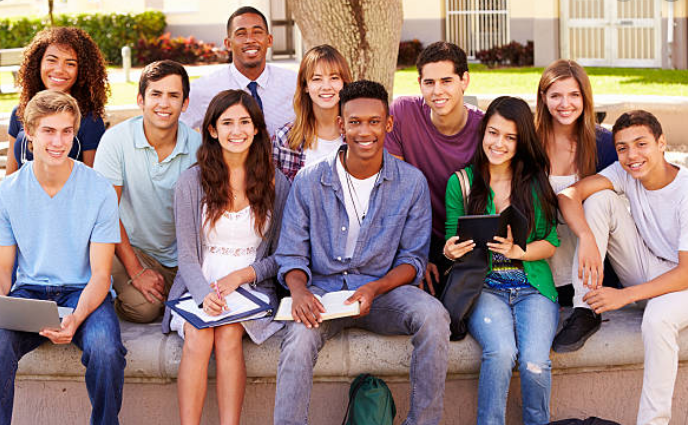 Multiracial Student Combinations
Multiracial students were more similar on the six Resiliency for Academic Success factors and PSAE reading and math scores when compared to Caucasians
Significant positive linear relationships were found between multiracial students’ PSAE mathematics scores and two of the Resiliency for Academic Success factors: 1) ability to use family support during crises (r=.308, p=0.05); and 2) loyalty to family/school (r=.324, p=0.01). 
Significant positive linear relationship was found between multiracial students’ PSAE scores in reading and three of the Resiliency for Academic Success factors: 1) willingness to learn a new language and culture (r= .211, p= 0.05) and 2) ability to use family support during crises (r=.277, p=0.05) and loyalty to family school and the wisdom to pursue academic excellence (r=.326, p=0.05).
Findings
Create learning communities which support racial differences among students
Refrain from “lumping” multiracial students in specific single racial categories.. Don’t assume that students belong to one racial group because of certain physical characteristics
Provide professional development to faculty on race and the multiracial student experience (Wardle, 2001 & Root, 2003)
Integrate school projects in classrooms such as sharing family trees by including visual artifacts for students to share
Seek out and use the increasing number of children's books available that depict multiracialism in the classroom, acquire them for the school library, and request that the local library purchase them for family use.15
Leverage resiliency factor of family and increase parental involvement
Teachers and School Administrators Ideas to support
Perform a mixed methods design study (Quantitative and Qualitative)
Study a larger high school student population from students located in inner city, magnet, charter, or parochial schools 
Examine student populations in other geographic regions in the United States such as Los Angeles, California; New York City, New York; Miami, Florida; and Minneapolis, Minnesota
Focus on various multiracial combinations to delineate any differences among students and achievement
Suggestions for Further Study
Thank you… If you would like copies or additional information about this study please see the contact information below.

Dr. Brett A. Burton, Assistant Professor
    Xavier University 
    Education Administration
    e-mail: burtonb4@Xavier.edu
    (office): Hailstones Hall, Room 318. Phone: 513-745-4230.
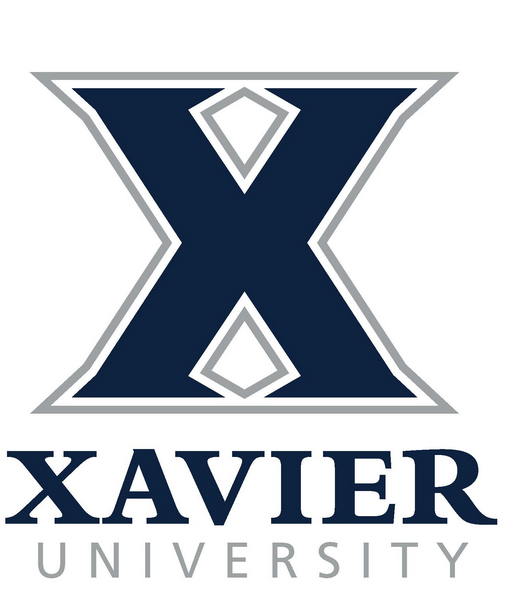